Fig. 7 The parallel perisylvian language network. Top panel: a 3D reconstruction of the direct and indirect ...
Brain, Volume 128, Issue 10, October 2005, Pages 2224–2239, https://doi.org/10.1093/brain/awh622
The content of this slide may be subject to copyright: please see the slide notes for details.
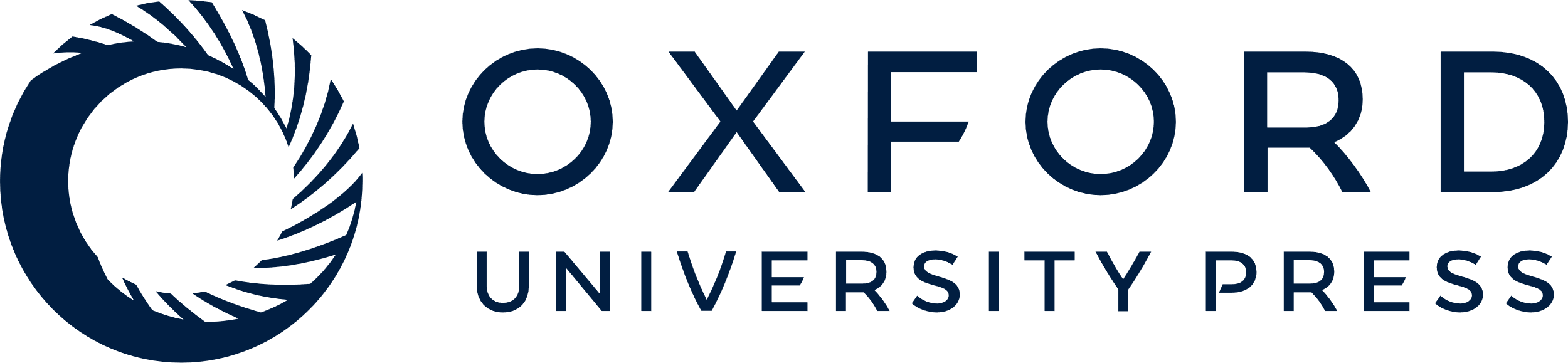 [Speaker Notes: Fig. 7 The parallel perisylvian language network. Top panel: a 3D reconstruction of the direct and indirect perisylvian pathways in the left hemisphere (lateral view) derived from an average brain. The long segment fibres (red) connect Broca's and Wernicke's territories. The anterior segment fibres (green) connect Broca's and Geschwind's territories. The posterior segment fibres (yellow) connect Wernicke's and Geschwind's territories. Bottom panel: a parasagittal section through the diffusion tensor anisotropy volume with fibre tracts coregistered. The terminal portions of all three segments are displayed in red. Adapted from Catani et al. (2005).


Unless provided in the caption above, the following copyright applies to the content of this slide: © The Author (2005). Published by Oxford University Press on behalf of the Guarantors of Brain. All rights reserved. For Permissions, please email: journals.permissions@oxfordjournals.org]